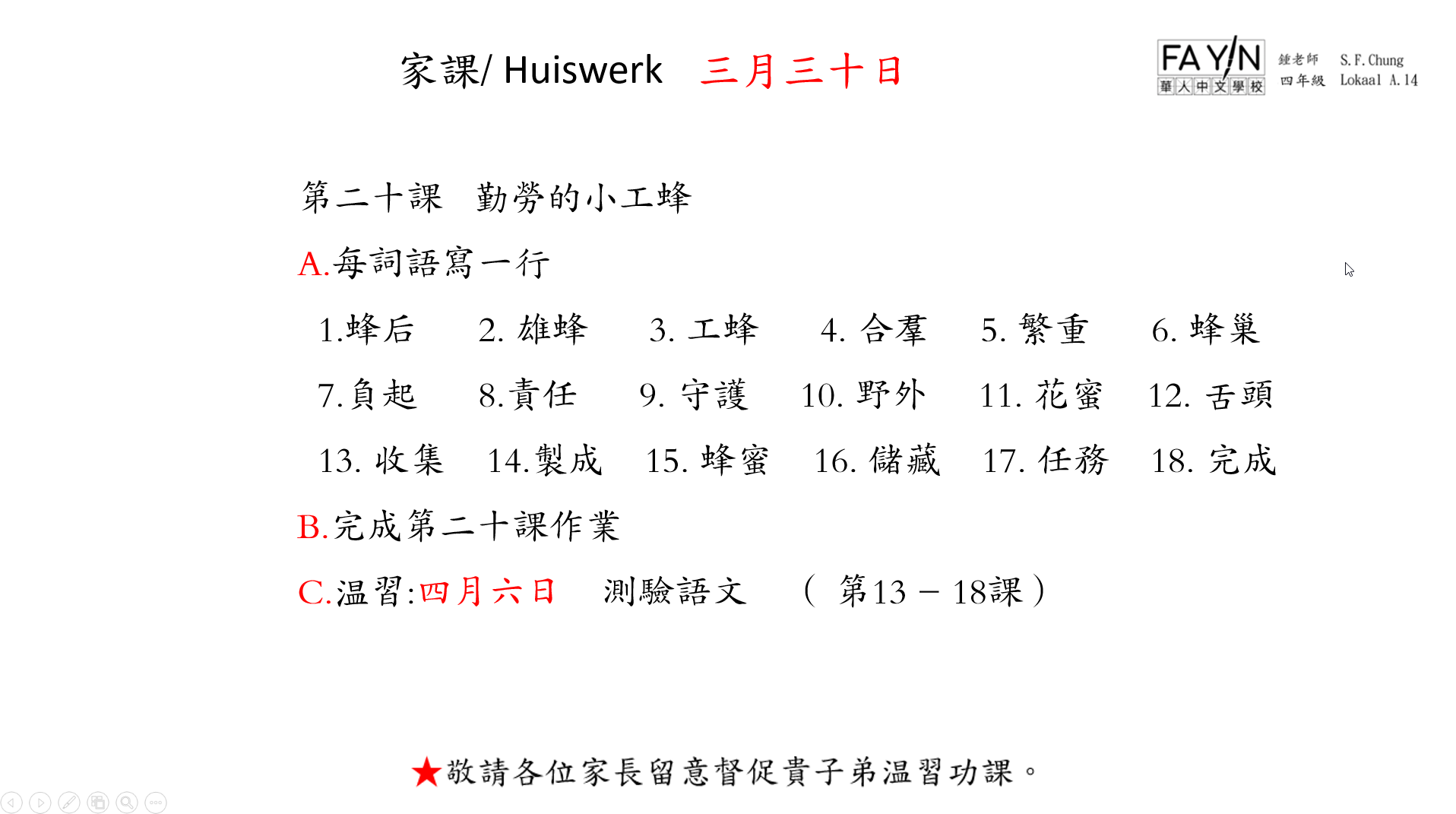 三月三十日
第二十課   勤勞的小工蜂
A.每詞語寫一行
  1.蜂后      2. 雄蜂      3. 工蜂      4. 合羣     5. 繁重      6. 蜂巢   
  7.負起      8.責任      9. 守護     10. 野外     11. 花蜜    12. 舌頭
  13. 收集    14.製成    15. 蜂蜜    16. 儲藏    17. 任務    18. 完成
B.完成第二十課作業
C.温習:四月六日    測驗語文    （ 第13 - 18課）